СРПСКИ ЈЕЗИК 5. РАЗРЕД
ПРИДЈЕВИ
Да поновимо...
Придјеви су врста ријечи које означавају особине бића, предмета и појава.
ПРИДЈЕВИ
ОПИСНИ
ГРАДИВНИ
ПРИСВОЈНИ
Ријечи којима се означавају особине бића, предмета и појава називају се ОПИСНИ ПРИДЈЕВИ.
КАКВО ЈЕ НЕШТО?
На примјер: добра другарица, опасан пас, плаво небо.
Придјеви којима се означава чије је нешто називају се ПРИСВОЈНИ ПРИДЈЕВИ.
ЧИЈЕ ЈЕ НЕШТО?
На примјер: сестрине играчке, школско двориште, Анина свеска.
Придјеви  којима се означава грађа нечега зову се ГРАДИВНИ ПРИДЈЕВИ.
ОД ЧЕГА ЈЕ НЕШТО?
На примјер: камени мост, водени кревет, жељезна шипка.
Задаци из уџбеника Српски језик и језичка култура  стр. 46, задатак 2.
	Сљедеће придјеве разврстај на описне, присвојне и градивне:
Дубока ријека, очев алат, дрвени ормар, Душанов пас, зелене крошње, камена кућа, висока зграда, комшијско дијете, стаклени прозор, школско двориште, густа коса, челични оквир
а) описни: дубока, зелене, висока, густа;
б) градивни: дрвени, камена, стаклени, челични;
в) присвојни: очев, Душанов, комшијско, школско.
РОД ПРИДЈЕВА
МУШКИ РОД
СРЕДЊИ РОД
ЖЕНСКИ РОД
БРОЈ  ПРИДЈЕВА
ЈЕДНИНА
МНОЖИНА
Да се подсјетимо:
Придјеви увијек добијају род и број од именице уз коју стоје. 
 Задатак 2. 
Одреди род и број придјева који стоје уз наведене именице:
мала клупа -
женски род, једнина;
високи јаблан -
мушки род, једнина;
жуто пиле -
средњи род, једнина;
велике баште -
женски род, множина;
мушки род, множина;
бијели цвијетови -
мала села -
средњи род, множина.
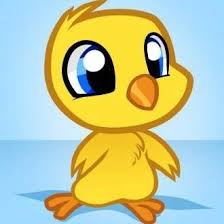 Задатак  3 .
Од наведених именица изведи придјеве:
Шабац - шабачки
Чачак -
злато -
папир -
гума -
Ана -
чачански
златни
папирни
гумени
Анин
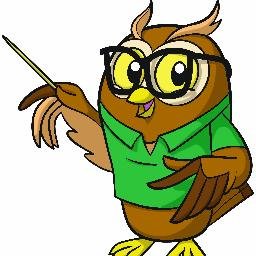 Задаци за самосталан рад:
1. Напиши што више описних придјева уз именицу јабука.

2.У сљедећим скуповима ријечи истакнуте су именице од којих треба извести присвојне придјеве.
врх планине -__________врх              
снага човјека -_______снага
дани зиме - ___________дан               
вода са извора -______вода
пјесма птица - _________пјесма         
лист храст -__________лист
3. Од градивних именица изведи градивне придјеве и допиши одговарајућу именицу. 
а) вода –                                     б) шећер – 
в) вуна –                                     г) пијесак– 

 4. Одреди род и број придјева: